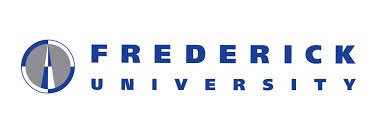 Η εξελικτική πορεία ένταξης των κωφών ατόμων μέσα από μεθόδους σε συγκεκριμένους τομείς (εκπαίδευση, Νοηματική γλώσσα, διερμηνείς) 
  
Άντρη Ιωάννου & Άντρεα Γεωργίου
M.A in Counseling and Professional Guidance
DGC508: Μεθοδολογία, Τεχνικές και εργαλεία αξιολόγησης στην επαγγελματική καθοδήγηση
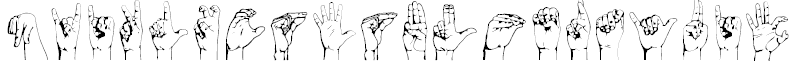 Ο ρόλος και η πορεία του Διερμηνέα μέσα στα χρόνια
ΕΙΣΑΓΩΓΗ
Με το πέρασμα των χρόνων ολοένα αυξάνονται οι προσπάθειες για ένταξη και ενσωμάτωση των κωφών ατόμων στην κοινωνία των ακουόντων. Τα τελευταία χρόνια η Νοηματική Γλώσσα ελκύει το ενδιαφέρον όχι μόνο της κοινότητας των κωφών ατόμων και των άμεσα ενδιαφερόμενων αλλά και των ακουόντων ατόμων. 
 
Στην πιο κάτω εργασία μελετήσαμε την ιστορική αναδρομή για την ενσωμάτωση των κωφών ατόμων στις Η.Π.Α και Ευρώπη καθώς και την ανάπτυξη και εξέλιξη της Νοηματικής Γλώσσας. Ο ρόλος και η πορεία του Διερμηνέα και του Εκπαιδευτικού Διερμηνέα μέσα στα χρόνια είναι ένα από τα θέματα που μας απασχόλησαν. Παράλληλα θα αναφερθούμε στα παραδοσιακά εργαλεία διδασκαλίας με ιδιαίτερη έμφαση στα πολυμέσα για μια πιο ολοκληρωμένη εκπαίδευση των ατόμων. Μέσα από την Περίπτωση του Ανοικτού  και εξ αποστάσεως Ελληνικού Πανεπιστημίου εντοπίσαμε μια εναλλακτική μέθοδος σπουδών για άτομα με αναπηρία. Τέλος κάνοντας μια αφηγηματική μελέτη περίπτωσης και βιβλιογραφική ανασκόπηση της Σχολής Κωφών δώσαμε τα δεδομένα για την Κυπριακή πραγματικότητα

ΟΡΙΣΜΟΙ

Κωφό παιδί  είναι αυτός που είτε φοράει ακουστικά είτε όχι, δεν αντιλαμβάνεται την ομιλία με την ακοή του μόνο. Χρησιμοποιεί κύρια το οπτικό κανάλι για να αντιληφθεί τους συνομιλητές του (χειλεανάγνωση, νοηματική γλώσσα, γραπτή γλώσσα). Η ακουστική απώλεια στις περιπτώσεις αυτές είναι από 70dB και πάνω (Λαμπροπούλου, 2009)
 
Βαρήκοος είναι αυτός που είτε φοράει ακουστικά είτε όχι, δυσκολεύεται να αντιληφθεί την ομιλία με την ακοή του μόνο. Το μεγαλύτερο ποσοστό των πληροφοριών της ομιλίας το αντιλαμβάνεται από την ακοή του. Η ακουστική βλάβη στις περιπτώσεις αυτές είναι από 35dB έως 69dB. 
 
 Τα κωφά και βαρήκοα παιδιά που έχουν χάσει την ακοή τους στα πρώτα χρόνια της ζωής τους συνήθως, πριν μάθουν να μιλάνε, χαρακτηρίζονται ως προγλωσσικά κωφά ή βαρήκοα παιδιά. Από την άλλη, μεταγλωσσικά κωφά ή βαρήκοα παιδιά χαρακτηρίζονται αυτά που έχουν χάσει την ακοή τους μετά τη κατάκτηση της γλώσσας δηλαδή μετά την ηλικία των 3-4 χρόνων. 

Ιστορικά Στοιχεία Η.Π.Α και Ευρώπης
 Από τις μεγαλύτερες προκλήσεις για κωφά παιδιά είναι η κοινωνική ενσωμάτωση. Σύμφωνα με τους  Stinson και Antia (1999) η κοινωνική ενσωμάτωση ορίζεται για τα κωφά παιδιά ως η ικανότητα: (α) να αλληλεπιδρούν τόσο μεταξύ τους όσο και με τα ακούοντα παιδιά, (β) να συνάπτουν φιλίες και τέλος (γ) να γίνονται αποδεκτά από τους συμμαθητές τους. 
 
Ο όρος και η έννοια της ενσωμάτωσης εμφανίζεται για πρώτη φορά ως "mainstreaming" στις Η.Π.Α στις αρχές, περίπου, του 1960. Οι πρόοδοι που σημειώθηκαν με τις μεθόδους διάγνωσης της βαρηκοΐας σε νεογνά και βρέφη, η δημιουργία δυνατών και εύχρηστων ακουστικών, τα θετικά αποτελέσματα των ερευνών στον τομέα της έγκαιρης παρέμβασης συντέλεσαν επίσης στη δημιουργία και εξάπλωση σχετικών προγραμμάτων.

Στην Ευρώπη, υπήρξαν αρκετά εθνικά κινήματα για την ενσωμάτωση των κωφών παιδιών στα δημόσια σχολεία. Αυτού του είδους η ενσωμάτωση υποστηρίχτηκε στις αρχές του 19ου αιώνα στην Αγγλία από τον Arrowsmith (1819), και αυτή η πρακτική γενικεύθηκε για κάποιο χρόνο στη Γερμανία, ιδιαίτερα στη Ρωσία (Gordon, 1885a). Στα μέσα του 19ου αιώνα, το κίνημα της ενσωμάτωσης ήταν 
τόσο δυνατό στη Γαλλία που υπήρχε πρόβλεψη ότι όλα τα σχολεία των κωφών θα έκλειναν (Moores, 1987). Σε κάθε περίπτωση, τα εθνικά κινήματα για την ενσωμάτωση που αναπτύχθηκαν το 19 αιώνα εξαφανίστηκαν πλήρως, και οι προσπάθειες θεωρήθηκαν αποτυχημένες. 
 
 Ο  Barlett ίδρυσε ένα "οικογενειακό σχολείο (family school)" το οποίο δεχόταν ακούοντα και κωφά παιδία (Barlett, 1852). Ο ίδιος ακολούθησε μια φυσική γλωσσική προσέγγιση, στην οποία όλοι οι τρόποι επικοινωνίας που μετέρχονταν τόσο τα ακούοντα όσο και τα κωφά παιδιά ήταν αποδεκτοί. Το πρόγραμμα αυτό ήταν πολύ επιτυχημένο, όμως επιβίωσε μόνο όσο χρονικό διάστημα ο ίδιος ο Barlett το στήριξε.
 
Ο Alexander Graham Bell ήταν ο αυτός  με τη περισσότερη επιρροή υποστηριχτής των προγραμμάτων ενσωμάτωσης για τα κωφά παιδιά ήταν, ο οποίος βάσισε την αντίθεσή του για την ξεχωριστή εκπαίδευση των κωφών σε ειδικά σχολεία σε λόγους γενετικούς και όχι εκπαιδευτικούς. 
 
Στην δεκαετία του 20ου αιώνα, στην Ελλάδα, η πρόβλεψη για παροχή κοινωνικών υπηρεσιών για άτομα με αναπηρία έθεσε τα θεμέλια για την ανάπτυξη του τομέα της ειδικής εκπαίδευσης (Lampropoulou και Padeliadou 1995).Επηρεασμένοι από την διεθνή εμπειρία στην δεκαετία του 70'  με προσπάθειες κυρίως από ιδιωτικούς φορείς και ελάχιστα από τον δημόσιο άρχισαν οι προσπάθειες για παροχή ειδικών εκπαιδευτικών υπηρεσιών.   Στην Ελλάδα η επιρροή για ανάπτυξη του τομέα της ειδικής αγωγής προήλθε κυρίως από τη μίμηση ξένων προτύπων και όχι της ασκούμενης πίεσης των άμεσα ενδιαφερόμενων προσώπων  όπως γινόταν στις δυτικές χώρες.
  
Το πρώτο σχολείο για κωφά παιδιά ιδρύθηκε κατόπιν ιδιωτικής πρωτοβουλίας και  ήταν υπό τον έλεγχο του Υπουργείου Πρόνοιας (το οποίο αργότερα ονομάστηκε Υπουργείο Υγείας και Πρόνοιας). Από το 1956 μέχρι και το 1970, το Εθνικό Ίδρυμα Κωφών (ΕΙΚ) ίδρυσε σχολικά ιδρύματα για κωφούς μαθητές σε πέντε ακόμη πόλεις. Όλα αυτά τα σχολεία χρησιμοποιούσαν τη προφορική προσέγγιση μέχρι το 1984 οπότε και σημειώθηκε μία αλλαγή η οποία οδήγησε στη χρήση της Ελληνικής Νοηματικής Γλώσσας.Τα σχολεία αυτά περιλάμβαναν προγράμματα για κωφά παιδιά ηλικίας 0 έως 4 ετών και δημοτικά σχολεία για κωφούς μαθητές ηλικίας 6 έως 12 ετών. Τα σχολεία αυτά συνεχίζουν να λειτουργούν σήμερα χρηματοδοτούμενα από το Υπουργείο Υγείας και Πρόνοιας καθώς και άλλες πηγές, όπως δωρεές, συμβολή και συνεισφορά εύπορων πολιτών. Οι μαθητές στα σχολεία αυτά δεν πληρώνουν δίδακτρα. Τα σχολεία του Εθνικού Ιδρύματος Κωφών (ΕΙΚ) και τα δημόσια σχολεία για κωφούς μαθητές τα οποία ακολούθησαν των παραπάνω εκπαιδευτικών πλαισίων ακολουθούν το ίδιο πρόγραμμα σπουδών. 
 
Με κάλυψη από την Ελληνικής Ομοσπονδίας Κωφών, οργανώσεις κωφών γίνονταν για κάλυψη και προστασία τους. Με εποπτεία του Υπουργείου Παιδείας, στις μέρες μας  υπάρχει επιπλέον ένα εθνικό σύστημα προγραμμάτων δημόσιων σχολείων για τους κωφούς μαθητές . Το σχολικό σύστημα  περιλαμβάνει προγράμματα προσχολικής, πρωτοβάθμιας, δευτεροβάθμιας και τριτοβάθμιας εκπαίδευσης για κωφά παιδιά από την ηλικία των τριών έως και 25 ετών.

Η νοηματική γλώσσα στην Ελλάδα
 
Στην Ελλάδα η προφορική μέθοδος για εκπαίδευση των κωφών παιδιών ήταν η μόνη αποδεκτή μέθοδος επικοινωνίας μέχρι το 1984. Στη συνέχεια, σεμινάρια και άλλες επικοινωνιακές μέθοδοι, σε συνδυασμό και με την χαμηλή σχολική πρόοδο των κωφών μαθητών ως αποτέλεσμα της προφορικής εκπαίδευσης, οδήγησαν στη χρήση της ολικής μεθόδου επικοινωνίας. Η νοηματική γλώσσα άρχισε να μαθαίνεται από δασκάλους και να χρησιμοποιείται στις τάξεις ως μέθοδος επικοινωνίας. Σε συνδυασμό και με το δακτυλικό αλφάβητο χρησιμοποιούν την νοηματική γλώσσα για να διδάξουν την ελληνική γλώσσα στους κωφούς μαθητές τους. 
 
Περιορισμένες είναι όμως οι ευκαιρίες τόσο για κωφά άτομα στο γυμνάσιο όσο και για την επαγγελματική τους ανέλιξης στην Ελλάδα.  Δύο μικρά τεχνικά σχολικά προγράμματα προσαρτημένα σε ειδικά σχολεία για κωφούς έχουν αναπτυχθεί από το Υπουργείο Παιδείας και εξυπηρετούν περιορισμένο αριθμό κωφών μαθητών. Επιπλέον, κατά τόπους έχουν αναπτυχθεί ορισμένα προγράμματα επαγγελματικής κατάρτισης για κωφούς μαθητές τα οποία εν μέρει χρηματοδοτούνται από προγράμματα της Ευρωπαϊκής Ένωσης (Λαμπροπούλου, 2003). 
 
Οι κωφοί οι οποίοι χρησιμοποιούν την προφορική επικοινωνία έχουν πιο εύκολη πρόσβαση στην συζήτηση της τάξης, παρόλα αυτά και αυτοί υστερούν σημαντικά σε σχέση με τους ακούοντες συμμαθητές τους (Stinson, Liu, Saur, & Long, 1996). Η μεγαλύτερη δυσκολία για τους κωφούς μαθητές είναι να εντοπίσουν τον ομιλητή μέσα σε μια συζήτηση στην τάξη. Το μέσο επίπεδο θορύβου μιας αίθουσας ακουόντων μπορεί να κάνει αδύνατη τη κατανόηση της συζήτησης των άλλων μαθητών και κυρίως όταν μιλούν ταυτόχρονα περισσότεροι του ενός πρόσωπα. Επιπλέον, οι μαθητές που έχουν
την βοήθεια του διερμηνέα, πιθανόν να μην μπορούν να απαντήσουν και να συμμετέχουν στην ροή της συζήτησης λόγω του κενού που υφίσταται ανάμεσα στον ομιλητή και το  ́ ́νοηματισμένο ́ ́ μήνυμα που αυτός θα δεχτεί (Stinson, Liu, Saur, & Long, 1996). 



Η Εκπαίδευση των κωφών μέσα από τη μέθοδο των Πολυμέσων
 
Έχοντας ως σκοπό το σχεδιασμό μιας πολυμεσικής εφαρμογής, ικανής να κινήσει τον ενδιαφέρον του κωφού παιδιού, σε πρώτο στάδιο, αλλά και συγχρόνως διδακτικής για τη διευκόλυνση και επέκταση της γλωσσικής διδασκαλίας, χρειάστηκε πολύ μεγάλη προσοχή στην επιλογή υλικού. Βασική προϋπόθεση ήταν η γνώση των μαθησιακών δυσκολιών που εμφανίζει ένα παιδί με πρόβλημα ακοής, η αξιολόγηση των ήδη χρησιμοποιούμενων μεθόδων, για να γίνουν στη συνέχεια προτάσεις για τη συμπλήρωση τους, με τέτοιο τρόπο, ώστε να καλυφθούν τυχόν υπάρχοντα κενά που δυσχεραίνουν την όλη διδακτική διαδικασία. Καταλήξαμε στη δημιουργία ενός ηλεκτρονικού βιβλίου, το οποίο περιέχει ένα πολυμορφικό λεξικό με βασικές λέξεις, καθώς και ένα παιχνίδι, για την εκμάθηση της Ελληνικής Νοηματικής Γλώσσας. 
 
Το κυριότερο πλεονέκτημα των πολυμέσων σε σχέση με τα παραδοσιακά εργαλεία διδασκαλίας είναι ότι η οπτική εντύπωση που δημιουργείται από τις εικόνες και τα βίντεο που περιέχει η πολυμεσική εφαρμογή είναι αμεσότερη και έχει καλύτερα αποτελέσματα από την απλή ομιλία. Είναι βέβαιο ότι μία εικόνα είναι πιο παραστατική και περιγραφική από την ομιλία. Η χρήση βίντεο και ήχου εμπλουτίζει την πολυμεσική εφαρμογή και την κάνει πιο θελκτική από ένα βιβλίο. Η ύπαρξη αλληλεπιδραστικότητας ενθαρρύνει την ενεργητική συμμετοχή και την παρέμβαση του χρήστη. Ο βασικός στόχος είναι η προσαρμογή της παρουσίασης στις ατομικές ανάγκες του κάθε χρήστη, αφού μπορεί επιπλέον να καθορίσει την σειρά, την ταχύτητα και την μορφή της παρουσίασης της πληροφορίας, σύμφωνα με τις προτιμήσεις τους.
Τα τελευταία χρόνια ολοένα και περισσότεροι κωφοί μαθητές φοιτούν στα σχολεία γενικής εκπαίδευσης. Η ανάγκη των διερμηνέων νοηματικής γλώσσας είναι η εξασφάλιση κατάλληλης εκπαίδευσης στα άτομα που θα εργαστούν με κωφούς μαθητές. Η κατάσταση παρουσιάζει μεγάλες διαφοροποιήσεις τόσο στην Ευρώπη όσο και στις Ηνωμένες πολιτείες της Αμερικής. Υπάρχουν χώρες όπου η παροχή διερμηνείας καλύπτει κάθε πτυχή της εκπαιδευτικής διαδικασίας, όπως η Φιλανδία, άλλες που καλύπτεται το μεγαλύτερο μέρος της εκπαίδευσης και άλλες που δεν έχει ληφθεί καμία μέριμνα για την πρόσβαση των κωφών μαθητών στο μάθημα.
 
Στην Ελλάδα, το νομικό πλαίσιο αναγνωρίζει την Ελληνική Νοηματική Γλώσσα ως πρώτη γλώσσα των κωφών μαθητών αλλά δεν αναφέρει ρητά την παροχή υπηρεσιών διερμηνείας σε αυτούς κατά τη διάρκεια της φοίτησής τους σε γενικά σχολεία. Συνέπεια της έλλειψης νομικού πλαισίου είναι η έλλειψη έρευνας και αξιολόγησης ως προς τα αποτελέσματα της παρεχόμενης εκπαίδευσης στους κωφούς μαθητές και σε ένα δεύτερο επίπεδο και της ανάγκης για τοποθέτηση εκπαιδευτικών διερμηνέων στη σχολική τάξη που φοιτούν κωφοί μαθητές.

Εκπαιδευτικός Διερμηνέας

Σύμφωνα με τη Seal (1998) το επάγγελμα του εκπαιδευτικού διερμηνέα είναι καινούργιο. Ο ρόλος του εκπαιδευτικού διερμηνέα είναι να διευκολύνει, εντός του εκπαιδευτικού πλαισίου, την επικοινωνία ανάμεσα στους κωφούς και στους ακούοντες, που μπορεί να είναι δάσκαλοι, μέλη υπηρεσιών, συμμαθητές.
 
 Η Seal (1998, σελ. 29) θεωρεί πως πρέπει να εξετάζεται ο εκπαιδευτικός διερμηνέας σε σχέση με το αν αντεπεξέρχεται στις υποχρεώσεις του, που είναι οι ακόλουθες:
1. να επιδεικνύει ικανότητα στο να κατανοεί και να εκτελεί οδηγίες,
2. να είναι αξιόπιστος σε σχέση με τις υποχρεώσεις του στις συναντήσεις,
3. να λειτουργεί υποστηρικτικά ως προς το πρόγραμμα με το οποίο απασχολείται,
4. να είναι εποικοδομητικός  στην προσπάθεια για την ποιότητα της μαθησιακής διαδικασίας,
5.να έχει καλές διαπροσωπικές σχέσεις με το προσωπικό και ιδιαίτερα με τους εκπαιδευτικούς και όσους παρέχουν υπηρεσίες στους κωφούς μαθητές, 
6. να είναι αποτελεσματικός με τους κωφούς μαθητές και τους ακούοντες συμμαθητές τους,
7. να είναι ευέλικτος και ευπροσάρμοστος στις αλλαγές,
8. να παρακολουθεί την πολιτική και τις διαδικασίες του σχολείου,
9. να χρησιμοποιεί ορθή κρίση για τη λήψη αποφάσεων σε καταστάσεις που συνδέονται με την εργασία,
10. και να έχει ευπρεπή εμφάνιση, κατάλληλη για το εργασιακό πλαίσιο.

 
Ανοικτή και εξ Αποστάσεως τριτοβάθμια Εκπαίδευση και Άτομα με Αναπηρία. 
Η περίπτωση του Ελληνικού Ανοικτού Πανεπιστημίου
 
Το Ελληνικό Ανοικτό Πανεπιστήμιο (ΕΑΠ) διευκολύνει την είσοδο των φοιτητών με αναπηρία, τους υποστηρίζει οικονομικά, έχει προμηθευτεί εξοπλισμό που διευκολύνει την πρόσβαση τους σε ηλεκτρονικές πληροφορίες αν και δεν είναι τόσο επαρκής ο εξοπλισμός για να καλύψει τις ανάγκες των φοιτητών σ’ όλες τις περιπτώσεις. Υπάρχει καλή πρόθεση των καθηγητών-συμβούλων και διοικητικών υπαλλήλων του ΕΑΠ να βοηθήσουν τους φοιτητές με αναπηρία αλλά φάνηκε και η απειρία τους. Από πλευράς πανεπιστημίου αναφέρθηκε επίσης, έλλειψη οργάνωσης, αδυναμία συντονισμού των διαφόρων τμημάτων του και πρόβλεψης κάποιων διαδικασιών, μη κατάλληλοι χώροι διεξαγωγής των ομαδικών συναντήσεων και δυσκολία αξιοποίησης των πτυχίων του.
Το ΕΑΠ είναι ο μοναδικός φορέας στην Ελλάδα που προσφέρει σπουδές σε τριτοβάθμιο επίπεδο αποκλειστικά με τη μέθοδο της εκπαίδευσης από απόσταση (www.eap.gr, 2008) και σε άτομα με αναπηρία (ΑμεΑ).
Μεταξύ άλλων ερευνητικών τάσεων στην εξ αποστάσεως εκπαίδευση τον 21ο αιώνα, στη τριτοβάθμια εκπαίδευση διαπιστώθηκε η ύπαρξη πολλών στοιχείων που αποδεικνύουν την ως τώρα υποστηρικτική δράση ανοικτών πανεπιστημίων του εξωτερικού που χρησιμοποιούν τη μεθοδολογία της εκπαίδευσης από απόσταση προς τους φοιτητές τους με αναπηρία (ΦμεΑ). Για παράδειγμα, το Βρετανικό Ανοικτό Πανεπιστήμιο (www.open.ac.uk, 2008) έχει αναπτύξει με τέτοιο τρόπο το εκπαιδευτικό του σύστημα, ώστε να είναι πλήρως προσβάσιμο σε σπουδαστές με αναπηρία καθώς περίπου 9.000 σπουδαστές του ανήκουν σε αυτή τη κατηγορία. Αντίστοιχα παραδείγματα υπάρχουν και στην περίπτωση των ανοικτών πανεπιστημίων της Ολλανδίας (www.ou.nl/ ,2008) και του Καναδά (www.athabascau.ca, 2008).
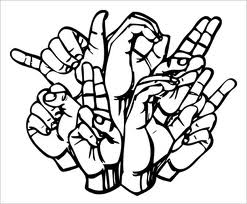 Η πραγματικότητα στην Κύπρο μέσα από την αφήγηση της κ. Φάνης Αναστασίου
Συναντηθήκαμε και μιλήσαμε με την κ. Φάνη Αναστασίου (καθηγήτρια Νοηματικής) για την κοινότητα των κωφών. Λόγω του ότι οι κωφοί στην Κύπρο δεν ήξεραν καλή νοηματική αποφάσισε να σπουδάσει στο συγκεκριμένο κλάδο για να βοηθήσει να διαδοθεί. Το 1999-2001 πήγε στην Αθήνα για σπουδές στη Νοηματική Γλώσσα όπου φοίτησε με υποτροφία. Αξιοσημείωτο ήταν ότι οι καθηγητές που τις δίδασκαν (Έλληνες) ήξεραν νοηματική. Το 2001-2003  συνέχισε τις σπουδές της στην Πάτρα με ξένους καθηγητές στο Πανεπιστήμιο Πατρών από Αμερική, Δανία, Ολλανδία όμως εξαιτίας της οικονομικής κρίσης τώρα καταργήθηκε το τμήμα τέλος το 2010 σπούδασε μέσω αλληλογραφίας στην Αμερική την Αμερικάνικη Νοηματική Γλώσσα.

Όταν τελείωσε τις σπουδές της επέστρεψε στην Κύπρο και δίδαξε τη Νοηματική Γλώσσα σε 7 άτομα ώστε να μπορούν κι αυτοί με τη σειρά τους να διδάξουν σε όλες τις πόλεις της Κύπρου. Από τα 7 άτομα τα 5 κατάφεραν να τελειώσουν. Σήμερα υπάρχουν 3000 κωφά/βαρήκοα άτομα παγκυπρίως και 22 Διερμηνείς. Τα τελευταία χρόνια όλο και περισσότερα άτομα  με διαφορετική επαγγελματική κατάρτιση ενδιαφέρονται για τη Νοηματική ενώ γίνονται προσπάθειες μέσω του Υπουργείου Παιδείας να υποβληθούν επίσημες εξετάσεις της Κ.Ν.Γ.
 
Στη Λευκωσία η ίδρυση της πρώτης Σχολής Κωφών έγινε το 1945 από τη Σεμέλη Τσώτου, Διευθύντρια Σχολείου Κωφών στην Αλεξάνδρεια της Αιγύπτου, όταν αυτή βρισκόταν στην Κύπρο για διακοπές. Ως πρώτοι μαθητές της Σχολής επιλέχθηκαν μόνο 22 παιδιά ηλικίας 6-13 χρονών, άρα η φοίτησή τους ήταν μέχρι το γυμνάσιο. Πρώτοι δάσκαλοι ήταν ο Γεώργιος Μάρκου, Διευθυντής και ο μόνος ειδικευμένος στην εκπαίδευση κωφών, η Σταυρούλα Σταυρίδου και ο Τουρκοκύπριος Ματζίτ Τζιεβτέτ (Σχολή Κωφών, 2014).
Με πρωτοβουλία του Παγκύπριου Συνδέσμου Γονέων Κωφών (1987), άρχισαν να ιδρύονται ειδικές μονάδες για φοίτηση παιδιών προσχολικής ηλικίας, αρχικά στη Λεμεσό και λίγο αργότερα στην Πάφο και στη Λάρνακα (Σχολή Κωφών, 2014).
Το 1987-1990, το Υπουργείο Παιδείας με εμπλοκή του Π.Σ.Γ.Κ. ιδρύει τις Επαρχιακές Μονάδες Βαρήκοων σε Δημοτικά Σχολεία. Πρώτη, το 1987, ιδρύθηκε η μονάδα στη Λεμεσό για κωφά παιδιά μέχρι οκτώ ετών και ακολούθησαν οι μονάδες στη Λευκωσία, στην Πάφο και στη Λάρνακα.
Το 1993, με πρωτοστάτη πάλι τον Παγκύπριο Σύνδεσμο Γονέων Κωφών, ψηφίστηκε ο “Νόμος που προνοεί για την Ένταξη και Ενσωμάτωση Κωφών Παιδιών στο Εκπαιδευτικό Σύστημα (Προδημοτική, Στοιχειώδη και Μέση Εκπαίδευση)”. Ο Νόμος εφαρμόστηκε με δυσκολίες και ελλείψεις, αφού ουδέποτε εκδόθηκαν οι σχετικοί Κανονισμοί (Σχολή Κωφών, 2014).
 
Το 1999 ψηφίστηκε “Ο περί Αγωγής και Εκπαίδευσης Παιδιών με Ειδικές Ανάγκες Νόμος του 1999” (Ν.113 (I) 99). Έπειτα το 2005 έγινε η αναγνώριση απολυτηρίων Σχολής Κωφών ως ισότιμων με τα απολυτήρια πρωτοβάθμιας και δευτεροβάθμιας εκπαίδευσης.
 
Τον Ιούνιο του 2008 (31(1) 2008), το Υπουργείο Παιδείας και Πολιτισμού σε συνεργασία με τη Σχολή Κωφών και την Ομοσπονδία Κωφών Κύπρου προχώρησε στην καταγραφή της Κυπριακής Νοηματικής Γλώσσας (ΚΝΓ) ως επίσημη. Ακολούθως μετά από τρία χρόνια (2009) εκδόθηκε το επίσημο βιβλίο της Νοηματικής (Σχολή Κωφών, 2014).
 
Στην Κύπρο έχουμε διερμηνείς μόνο στο δικαστήριο, στην αστυνομία και στις ειδήσεις των 6’ στην τηλεόραση. Σε άλλες χώρες παραδείγματος χάρη στην Αμερική, Νοηματική γνωρίζουν οι καταστηματάρχες, οι σερβιτόροι, υπάλληλοι αεροδρομίου, στα νοσοκομεία Στον τομέα της τριτοβάθμιας εκπαίδευσης η Κύπρος με λύπη μας μπορούμε να πούμε ότι υστερεί πολύ στην συγκεκριμένη ομάδα ανθρώπων. Στα πανεπιστήμια μας δεν υπάρχουν κατάλληλες υποδομές. Επιπρόσθετα στο Πανεπιστήμιο Κύπρου έκαναν δοκιμή για ένα χρό χρόνο για διερμηνέα όμως το κατήργησαν. Τώρα ο κάθε κωφός πληρώνει για διερμηνέα μαζί με τα δίδακτρα των σπουδών του. Δεν υπάρχουν καθόλου Σύμβουλοι Επαγγελματικού Προσανατολισμού που να ασχολούνται με κωφούς. Οι κυριότεροι κλάδοι που φοιτούν είναι της τέχνης, της ζωγραφικής, νοσηλευτική, πολιτικοί μηχανικοί. Μέσα από πληροφορίες η κ. Αναστασίου μας αναφέρει ότι στα κατεχόμενα εδάφη μας υπάρχει περισσότερη ανάπτυξη όσον αφορά τα κωφά άτομα στα Πανεπιστήμια. Σημαντικό είναι να αναφέρουμε ότι το πρώτο συνέδριο για  τη νοηματική γλώσσα στη Κύπρο έγινε πέρσυ στις 25 Οκτωβρίου 2014 με θέμα " Η Νοηματική Γλώσσα ως μέσο εξάλλειψης της διάκρισης " από το Δήμο Λεμεσού και Ιδιωτικό φροντιστήριο νοηματικής γλώσσας “Ταξίδι της Σιωπής”.
 
Στην Κύπρο δυστυχώς, όλες τις υπηρεσίες της πρώιμης παρέμβασης της έχει αναλάβει ένα μόνο πρόσωπο που δεν είναι ειδικευμένο σε όλους τους τομείς. Ακόμη και οι ειδικοί φορείς παραδέχονται ότι στο θέμα του καταρτισμένου προσωπικού υστερούμε σε μεγάλο βαθμό. 

Επίσης, το πρόγραμμα σπουδών και οι εκπαιδευτικές προσεγγίσεις αποτελούν πολύ σημαντικούς παράγοντες διαμόρφωσης του κοινωνικού και ακαδημαϊκού προφίλ του κωφού μαθητή. Η εξατομικευμένη στήριξη και η εκπαίδευση του μέσα στη γενική τάξη με το υψηλό ακαδημαϊκό επίπεδο, έχει φανεί πως βοηθά περισσότερο τον μαθητή στην προσπάθεια του να ενταχθεί στο μάθημα της τάξης και στο επίπεδο της ηλικίας του σε σχέση με τα πλαίσια που δεν περιλαμβάνουν καθόλου την εκπαίδευση του στην γενική τάξη. Η επιμόρφωση των καθηγητών της γενικής αγωγής σε θέματα αγωγής κωφών θα βοηθήσει αυτούς τους μαθητές να έχουν μια πιο αποτελεσματική εκπαίδευση αλλά και να συμβιώνουν με τους ακούοντες συμμαθητές τους μέσα σε κλίμα αλληλοαποδοχής.
 
Σε χώρες όπως Αμερική, Ολλανδία, Γαλλία υπάρχουν διερμηνείς στα Πανεπιστήμια, έχουν Λύκειο Κωφών και όχι μόνο. Έχουν κωφούς οδοντογιατρούς, καρδιολόγους, ηθοποιούς, αρχιτέκτονες, αστυνομικούς κ.λ.π. Αξίζει να σημειωθεί ότι στα Πανεπιστήμια της Μάλτας, που είναι ένα μικρό νησί όμοιο με της Κύπρου, θα εντάξουν τμήμα της Νοηματικής Γλώσσας παρόλο  που η Νοηματική τους Γλώσσα δεν είναι επίσημα αναγνωρισμένη.
 
Στην Κύπρο έχουμε διερμηνείς μόνο στο δικαστήριο, στην αστυνομία και στις ειδήσεις των 6’ στην τηλεόραση. Σε άλλες χώρες παραδείγματος χάρη στην Αμερική, Νοηματική γνωρίζουν οι καταστηματάρχες, οι σερβιτόροι, υπάλληλοι αεροδρομίου, στα νοσοκομεία. 

Επίσης, το πρόγραμμα σπουδών και οι εκπαιδευτικές προσεγγίσεις αποτελούν πολύ σημαντικούς παράγοντες διαμόρφωσης του κοινωνικού και ακαδημαϊκού προφίλ του κωφού μαθητή. Η εξατομικευμένη στήριξη και η εκπαίδευση του μέσα στη γενική τάξη με το υψηλό ακαδημαϊκό επίπεδο, έχει φανεί πως βοηθά περισσότερο τον μαθητή στην προσπάθεια του να ενταχθεί στο μάθημα της τάξης και στο επίπεδο της ηλικίας του σε σχέση με τα πλαίσια που δεν περιλαμβάνουν καθόλου την εκπαίδευση του στην γενική τάξη. Η επιμόρφωση των καθηγητών της γενικής αγωγής σε θέματα αγωγής κωφών θα βοηθήσει αυτούς τους μαθητές να έχουν μια πιο αποτελεσματική εκπαίδευση αλλά και να συμβιώνουν με τους ακούοντες συμμαθητές τους μέσα σε κλίμα αλληλοαποδοχής.
 
Σε χώρες όπως Αμερική, Ολλανδία, Γαλλία υπάρχουν διερμηνείς στα Πανεπιστήμια, έχουν Λύκειο Κωφών και όχι μόνο. Έχουν κωφούς οδοντογιατρούς, καρδιολόγους, ηθοποιούς, αρχιτέκτονες, αστυνομικούς κ.λ.π. Αξίζει να σημειωθεί ότι στα Πανεπιστήμια της Μάλτας, που είναι ένα μικρό νησί όμοιο με της Κύπρου, θα εντάξουν τμήμα της Νοηματικής Γλώσσας παρόλο  που η Νοηματική τους Γλώσσα δεν είναι επίσημα αναγνωρισμένη.
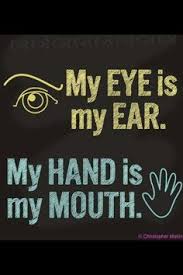 ΒΙΒΛΙΟΓΡΑΦΙΑ
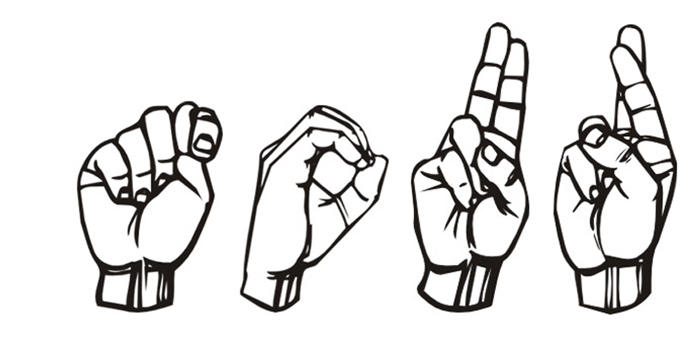 Συνέντευξη από κ. Φάνη Αναστασίου (Καθηγήτρια Νοηματικής Γλώσσας)
Γεωργίου, Κ. (2013) «Η ετοιμότητα των μελλοντικών δασκάλων για τη συμμετοχική
εκπαίδευση» Μελέτη δύο προγραμμάτων προετοιμασίας δασκάλων στην Ελλάδα και την Τσεχία
Γρουμπός, Ε. (2013) «Η ακαδημαϊκή και κοινωνική συμμετοχή των κωφών
παιδιών στα σχολεία γενικής αγωγής της Δευτεροβάθμιας Εκπαίδευσης» (Πτυχιακή Εργασία) Πανεπιστήμιο Πατρών
Ελευθερίου, Μ., Λουκά, Ζ. Και Φτιάκα, Ε. (2012) «Η κρισιμότητα της πρώιμης παρέμβασης: εξετάζοντας την αποτελεσματικότητα της για παιδιά με κώφωση ή βαρηκοΐα» 12ο Συνέδριο Παιδαγωγικής Εταιρίας Κύπρου
 Κρητικού, Σ. και Δρ. Κουτσούμπα, Μ. (2011): Ανοικτή και εξ Αποστάσεως τριτοβάθμια Εκπαίδευση και Άτομα με Αναπηρία. Η περίπτωση του Ελληνικού Ανοικτού Πανεπιστημίου (Πτυχιακή Εργασία) Ελληνικό Ανοικτό Πανεπιστήμιο
Κόλλιας, Γ. (2010) «Η σχολική και κοινωνική ενσωμάτωση κωφών παιδιών που φοιτούν
 σε τμήμα ένταξης σε δημοτικό σχολείο γενικής εκπαίδευσης» (Διπλωματική Εργασία) Πανεπιστήμιο Πατρών
Κοντοπούλου, Θ. (2001) «Χρήση των πολυμέσων στη διδασκαλία της νοηματικής γλώσσας σε παιδιά προσχολικής ηλικίας» Παπανικολάου Γεώργιος , Θεσσαλονίκη. (Διπλωματική Εργασία) Αριστοτέλειο Πανεπιστήμιο Θεσσαλονίκης, Πολυτεχνική Σχολή
Σαββαλίδου, Φ. (2013) «Αξιολόγηση Αναγκών των Διερμηνέων Ελληνικής Νοηματικής Γλώσσας ως προς τη Διερμηνεία σε Εκπαιδευτικό Πλαίσιο Πρωτοβάθμιας Εκπαίδευσης» (Διπλωματική Εργασία) Πανεπιστήμιο Πατρών
Σχολή Κωφών, (2015) http://eid-scholi-kofon-lef.schools.ac.cy/index.php?id=istoriko-sxolis